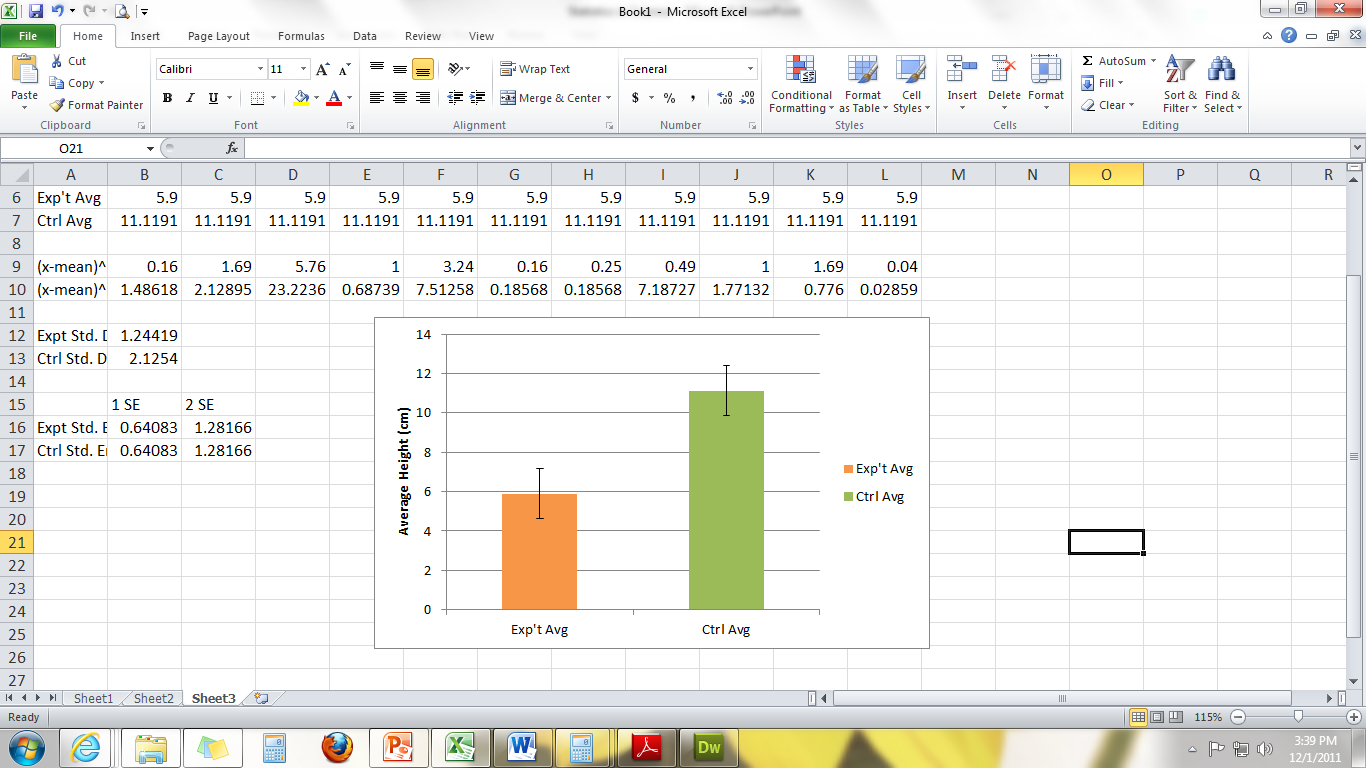 Statistics in Science
By C. Kohn
Waterford Agricultural Sciences
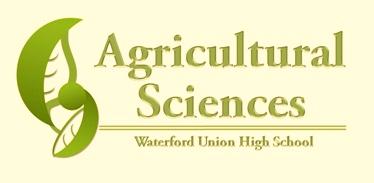 How do we know we know?
A major concern in science is proving that what we have observed would occur again if we repeated the experiment.  
Random things can affect our experiments.
Your samples might be affected by little things that change or skew your results.
The trends you find in your experiment may not occur in a different experiment done in the same way.
We must always be prepared to answer the Scientist’s Question: How do I know I am not wrong?
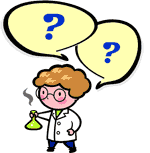 opticalres.com
Science & Statistics
In science, we can use statistical equations to determine whether or not we can be confident in our results.
In other words, the use of statistics can tell us whether our experimental results are reliable.
If we are likely to see similar results every single time, this means that our results are reliable.
On the other hand, if we get very different results each time we do an experiment, our data varies more and is less reliable. 
The more variable our data, the less reliable it is.  
The less our data varies, the more reliable it is.
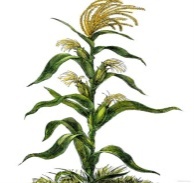 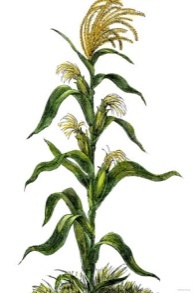 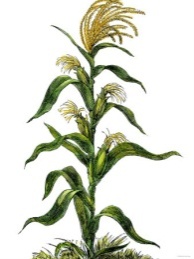 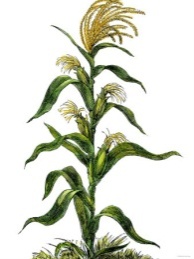 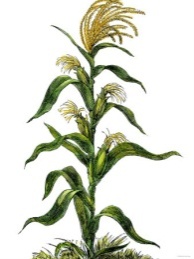 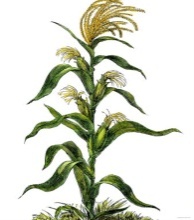 Less reliable
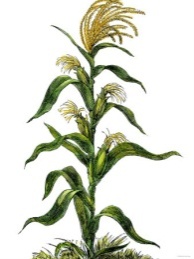 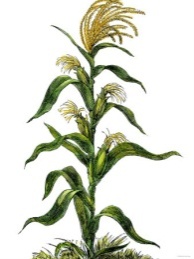 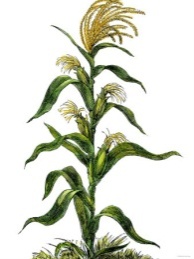 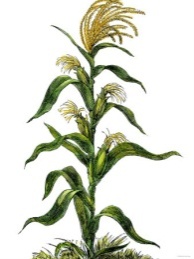 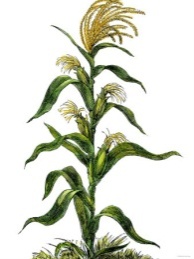 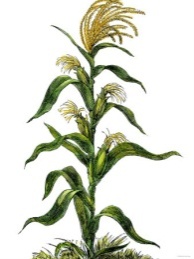 More reliable
labellecuisine.com
The “Real” Average
When we need to calculate the average of our data (or “mean”), we can encounter problems with reliability. 
Mean: the numerical average of data calculated by dividing the sum of the numbers by the sample size. (mean = average)
Mean = (Sum of Data)/(Sample Size)
E.g. mean of 1,2,&3 would be (1+2+3)/3 = 2.  Our mean is 2. 
When we take the average of something, we are using a number that can change as we gain or lose data.
For example, imagine if we wanted to know the mean height of this class.
To obtain this number, we would…
1. Record each person’s height
2. Add them all together, and 
3. Divide by the number of students we have to get the “mean height”.
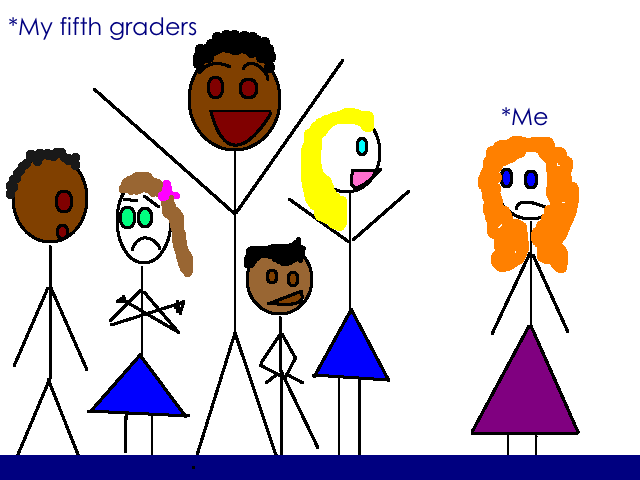 jesisaloser.blogspot.com
Averages (cont.)
However, if we gained or lost a student, the mean (or average) height would change.
The “average height” is not one number; it can change!

If our class did not have very many students, the addition of one more person’s height would have a big impact on the calculated average.
On the other hand, if we had 1000 students in our class, the addition of one more person’s height would hardly change the calculated average. 

If the new person’s height was very similar to the average, our calculated average would not change much.
On the other hand, if they were 6’7”, our calculated average would change a lot more.
Factors that Affect Data Reliability
Things that affect the reliability of our data include:
How similar our data is:
The more similar the data, the more reliable our average will be.
E.g. if all of our students are between 5’10” and 6’1”, we would have more reliable data than if the range of the data was greater (such as if the range was between 4’5” and 7’1”)
The amount of data we have:
The more data we have, the more reliable our average will be. 
E.g. if you flip a coin 3 times, you might get 2 heads, 1 tail.
If you flip a coin 10 times, you might get 6 heads and 4 tails. 
If you flip a coin 100 times, you might get 49 heads, 51 tails
Each time we get closer to the “real” average of 50/50
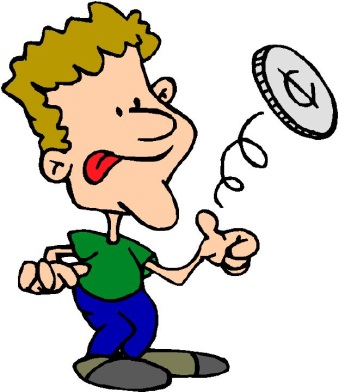 goldenstateofmind.com
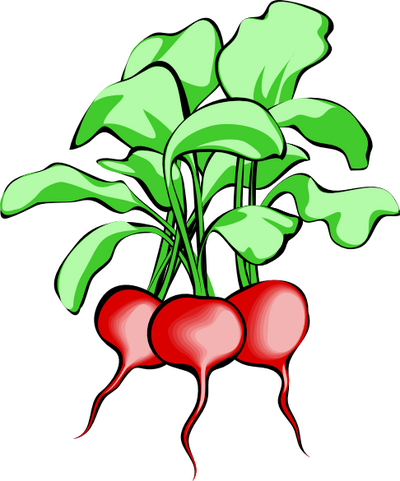 Examples
wpclipart.com
For example, let’s imagine you want to how UV light affects radish growth.  
If you have only six plants, your data will not be very reliable.
If you have thousands of plants, your data will be much more reliable.
If the height of your plants varies a lot (e.g. some are 2 inches, some are 20 inches), then your data will not be very reliable. 
If all your plants are almost the same size, your data will be very reliable. 

So how do we know for sure if our data is reliable or not?
Standard Deviation
Standard Deviation is a measurement  of how much our data varies. 
Low variance means your data is all very similar.
These corn plants would have low SD
High variance means your data is very dissimilar. 
	These corn plants would have high SD
Standard deviation is calculated by the following formula: 
SD = √[(dataa-avg)2 + (datab-avg)2…)/(n-1)]
SD = stand. devn = sample size
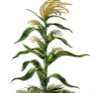 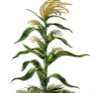 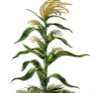 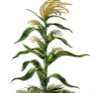 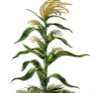 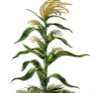 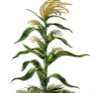 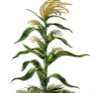 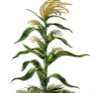 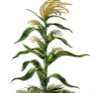 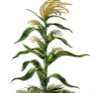 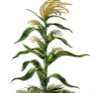 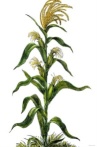 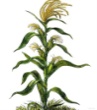 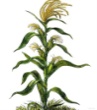 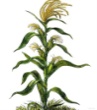 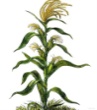 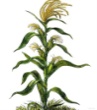 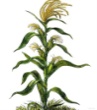 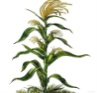 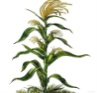 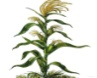 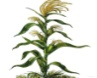 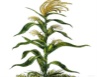 Standard Deviation Example
For example, let’s pretend that our radish heights were:6.1 ; 5.8 ; 7.2 ; 4.3 ; 5.5 ; 5.8 cm

The average (or mean) height would be:(6.1 + 5.8 + 7.2 + 4.3 + 5.5 + 5.8)/6 =  34.7/6  = 5.8 cm

To calculate standard deviation (s) we would subtract the mean value from each individual value, square it, divide by n-1, and take the square root:
√[ [(3.1-5.8)2 + (5.8-5.8)2 + (7.2-5.8)2 + (4.3-5.8)2 + (5.5-5.8)2 + (5.8-5.8)2 ]/(6-1)] = 
√[  [  (-2.72 )  +       (02 )    +     (1.42 )  +    (-1.52 )  +    (0.32  )   +   (02 ) ] (5) ]  = 
√[  [ (7.29 )  +       (0 )    +     (1.96)  +    (2.25 )  +    (0.09  )   +   (0 ) / 5  ]   = 
√[11.6 / 5] = 1.5 cm
Our Standard Deviation score is 1.5 cm (note: SD is measured in the same units as our data)
Standard Deviation
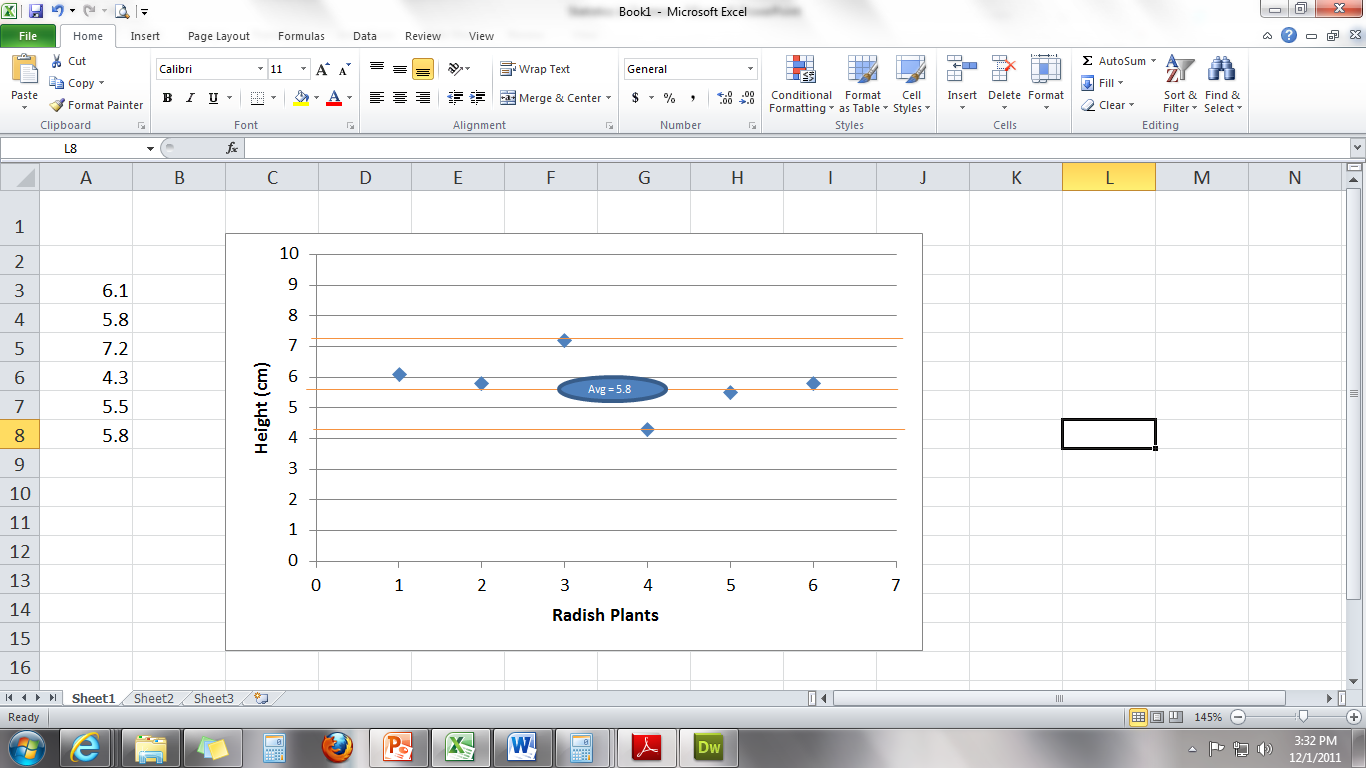 Standard Deviation
Standard Deviation is a measure of variance, or how much our data is “spread out” from the mean. 

Standard Deviation can also be used to tell us how confident we can be in our data. 
For this reason, Standard Deviation can be used to determine the margin of error.
Margin of Error: the range of data in which we can be 95% sure of accuracy.
Standard Deviation, Margin of Error, and Elections
Standard Deviation and Margin of Error are often used in elections.
Margin of Error is usually equal to 2x the Standard Deviation on either side of the mean (average). 
For example, a survey might have a margin of error of plus or minus 2 percent. 
This means that if we did the same survey 100 times, the calculated average each time would be within 2 points of that average 95 out of 100 times. 

The country, states, and even cities and counties are far too large to ask everyone who they intend to vote for. 
For this reason, we have to ask a small portion of the population and hope they represent the entire population as a whole.
Our reliability for that poll is determined by the Margin of Error.
Standard Error
Standard Deviation is a measure of how varied your data is. 
However, as we said before, both variance and the size of your sample affect the reliability of your data. 
Standard Deviation is only a measure of variance. 
Standard Error is a measurement of reliability of a data sample; it involves both the size of your data sample and the variance of your data. 
Standard Error is calculated by dividing your Standard Deviation by the square root of your sample size.

Standard Error = [ SD / √(n) ] 		n = your sample size

Standard Error is a measure of uncertainty.
It uses both the size of the data sample and the variance of the data.
Radish Standard Error Example
For example, for our hypothetical radishes:Our 6 radish heights were:6.1 ; 5.8 ; 7.2 ; 4.3 ; 5.5 ; 5.8 cmOur mean was 5.8 cm.Our Standard Deviation was 1.5 cm.Our Standard Error is 1.5/ √(6) = 0.6 cm
Standard Error and Confidence
The benefit of using Standard Error for your Margin of Error is that SE includes the population size as well as variance 
Again, the lower the variance and the higher the population size, the more reliable the data. 
Standard Deviation only includes variance
It does not include population size.
Standard Error and Research
Standard Error tells us if your experimental group is different enough from your control group.
It can also tell you if your experimental group is too similar to your control.
i.e. If your control group and your experimental group are too similar, there may not be enough of a difference to matter. 
On the other hand, if they are dissimilar enough to be different, you know your treatment had a significant impact in this case and would every time you did your experiment. 
Standard Error is used to give us Error Bars. 
Error bars are used on bar graphs and line graphs to tell us if two groups are statistically different or the same. 
If the error bars overlap, there is no statistical difference between the two groups. 
E.g. these two groups are statistically the same because theerror bars overlap with each other.
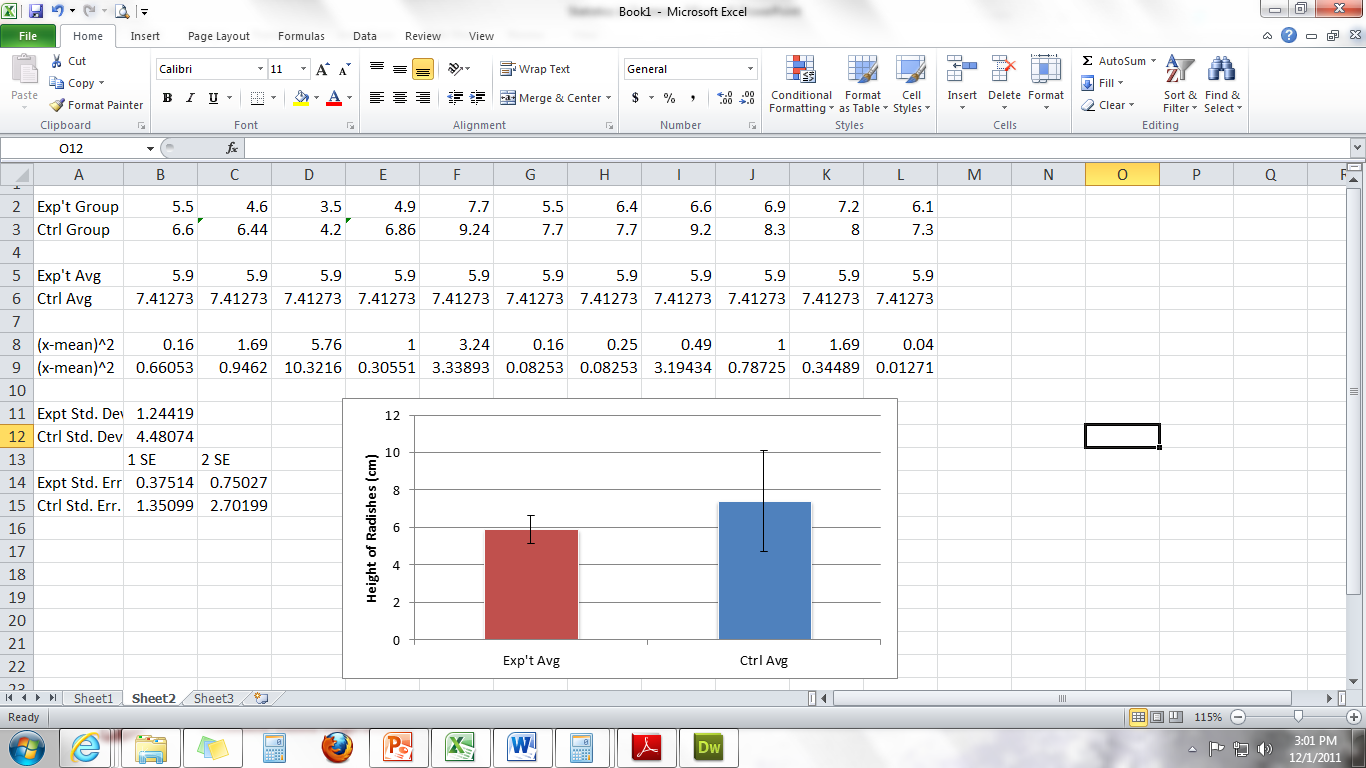 Calculating Error Bars on Excel
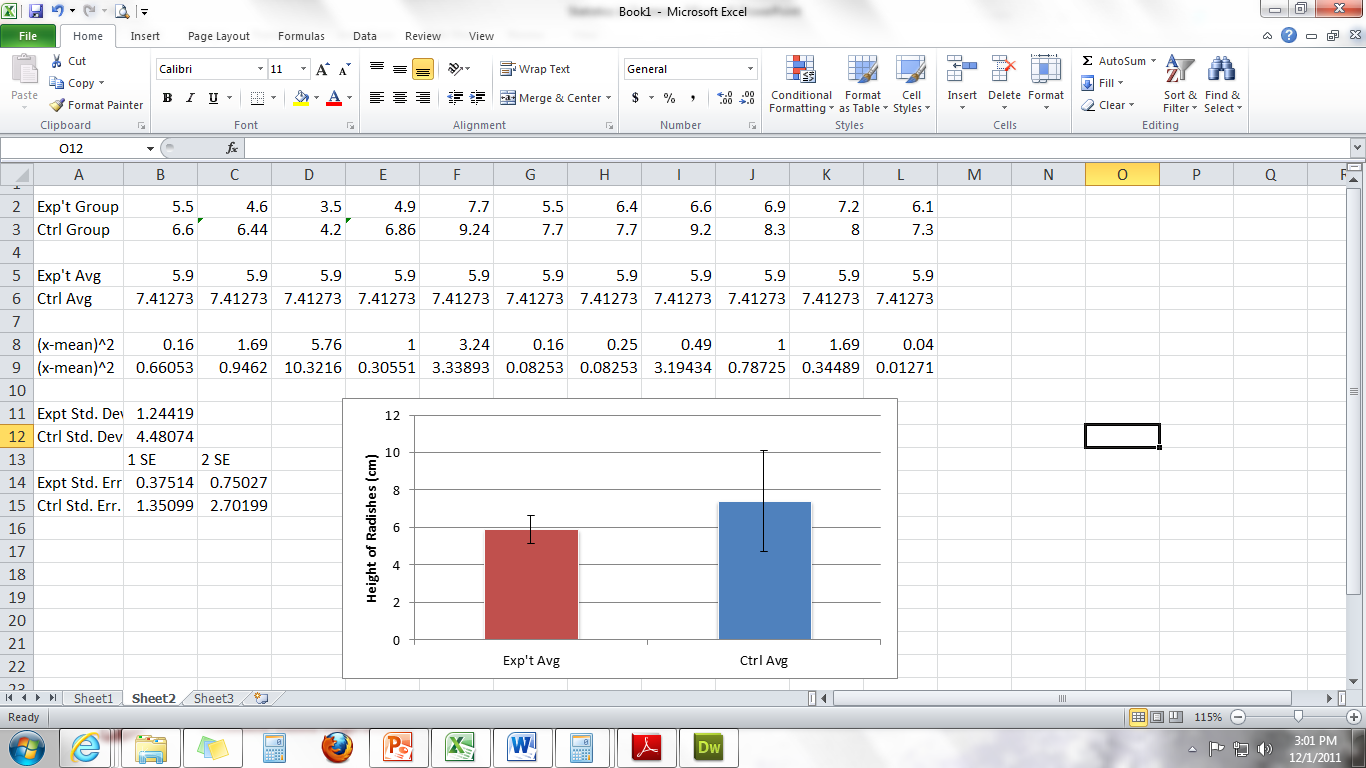 Error Bars
In this example, the control has an average height (or mean height) that is over a full centimeter taller than the experimental average. 

However, the Error Bars (+/- 2 Standard Errors) overlap.
If your error bars overlap, this means that there is no statistically significantdifference betweenthe control and theexperimental average.
You must treat them asif they are the same.
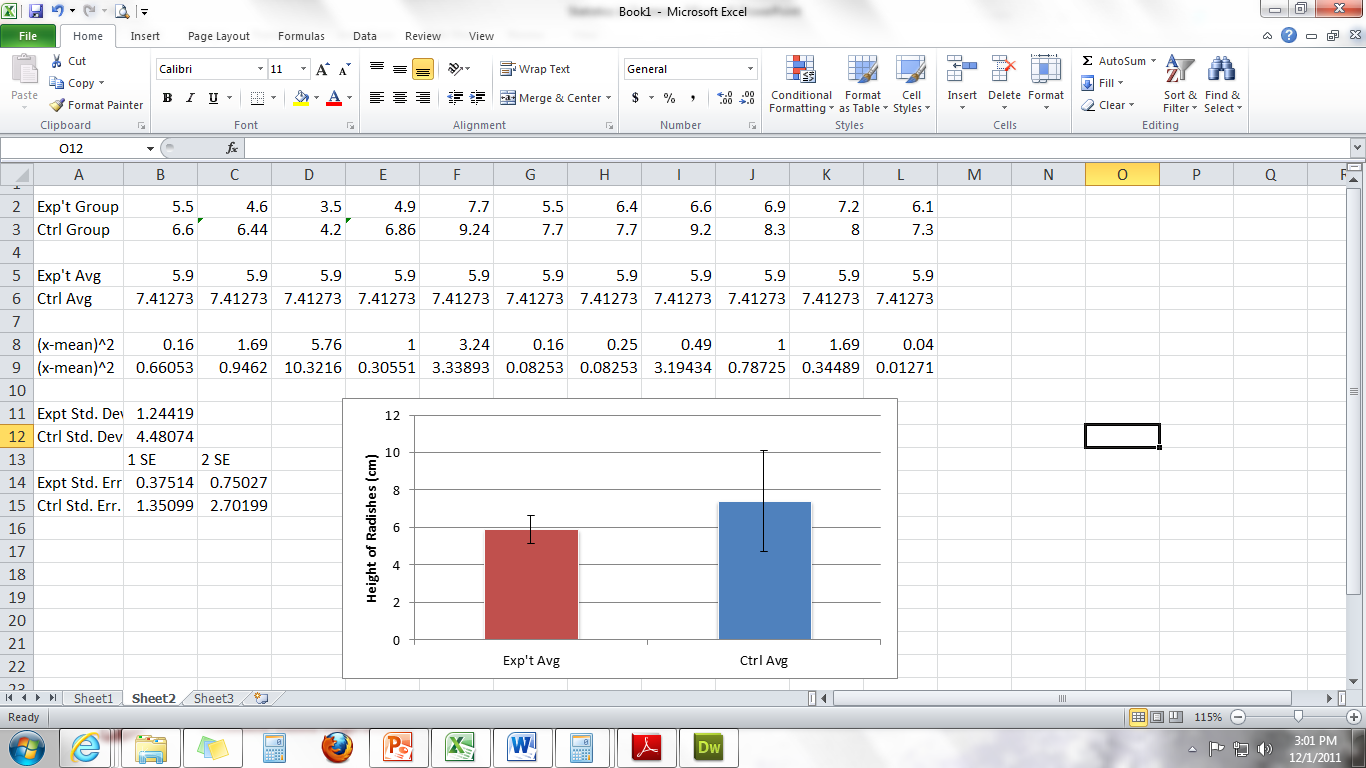 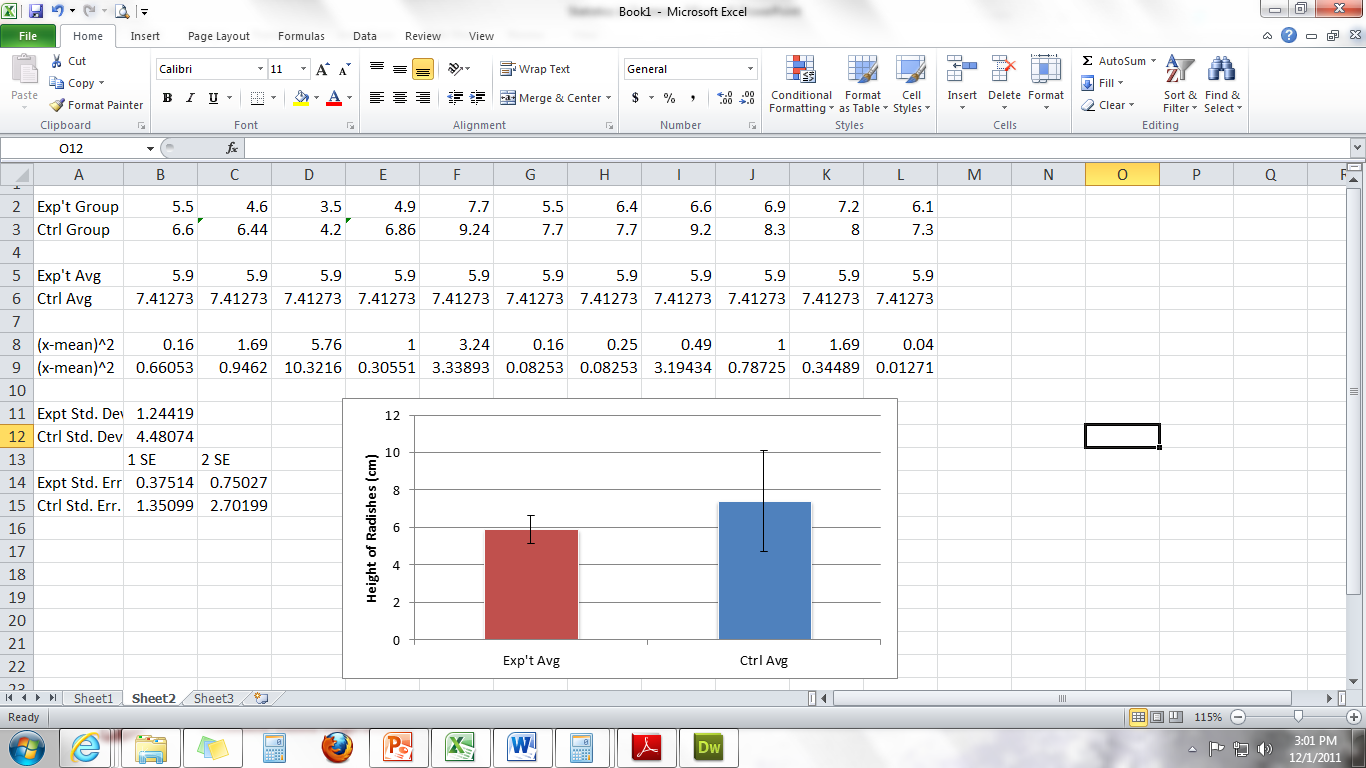 Error Bars overlap; they are statistically the same.
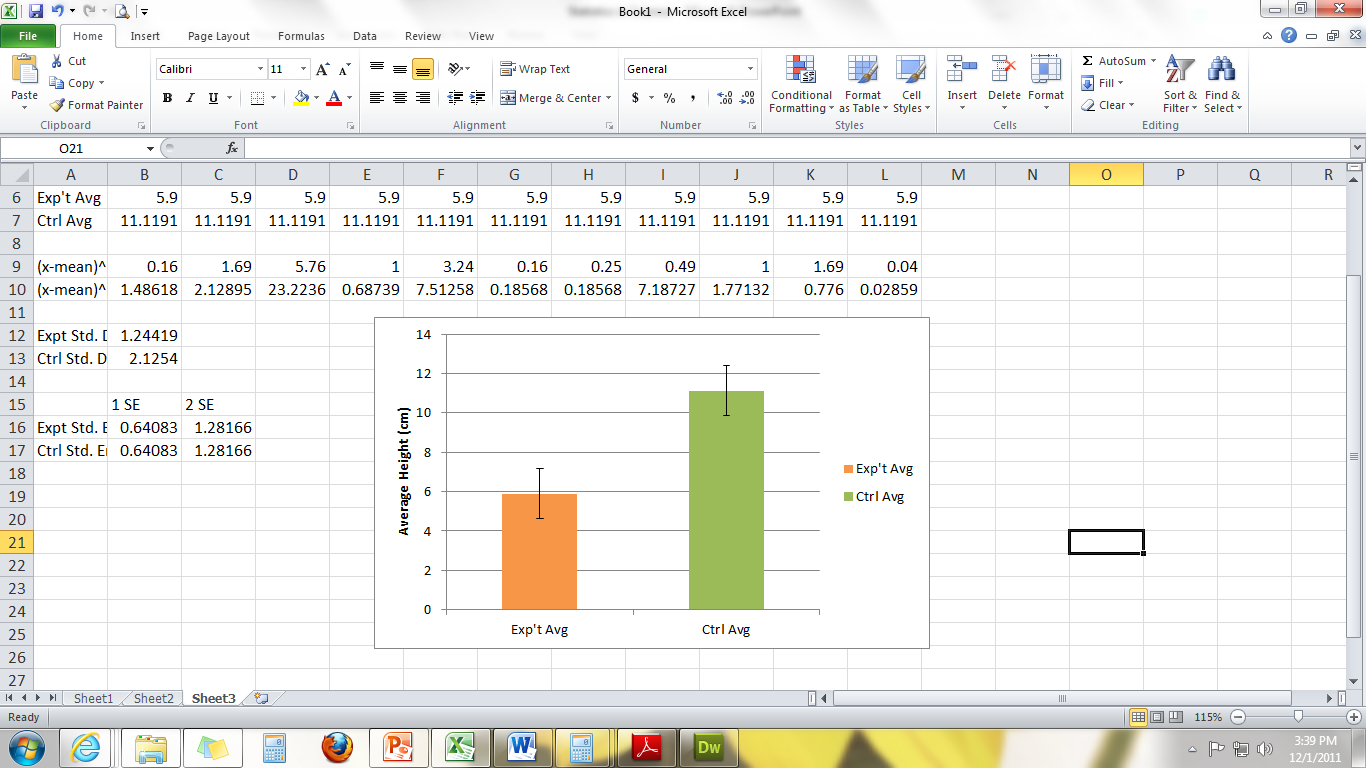 Error Bars do not overlap; they are statistically different.
Standard Deviation in Excel
Standard Deviation in Excel:
Use this formula=(STDEV(data set cell range)/(your sample size^(1/2)))

Manipulate your data as needed (e.g. for Standard Error, divide your Standard Deviation by the square root of your sample size; multiply this by 2 to get your margin of error). 

For sample sizes larger than 30, a reliable average can be found within the range of +/- 2 Standard Errors.
Smaller sample sizes require more complicated calculations
Summary
The more consistent the data, and the larger the sample size, the more reliable that data is. 
Vice versa, small populations and highly variable data mean that it is less reliable. 

Mean is the average of the data (Sum of the Data / Sample Size)
Standard Deviation is a measure of variability 

Margin of Error is the range in which we can be 95% sure of accuracy.

Standard Error is a of measure the reliability of our data; it includes both variation and the sample size. 

Error bars can be made on graphs using +/- 2x the Standard Error value.  
Error bars indicate the range of accuracy of that data. 

If the error bars of two graphs overlap, those two graphs are considered statistically the same.  
The error bars do not overlap, they are statistically different.